Napoleon and The French Revolution
Melissa Williamson
9th Grade World History
7 Years or French and Indian?
Seven Years War or the French and Indian War nearly bankrupted France 
To raise taxes, King Louis XVI needed the agreement of the Estates-General
Made up of three Estates:
Clergy
Nobility
Commoners
National Assembly
On May 5, 1789, the Estates-General met for the first time in 175 years
Each Estate had one vote, so the commoners were outnumbered
The National Assembly was formed out of the Third Estate when they were locked out of the meeting hall where they were to begin work on a new constitution
The commoners took the Tennis Court Oath, in which they did not disband until they had written a new constitution
Storming of the Bastille
July 14, 1789
The beginning of the French Revolution
Paris mob raided the prison for weapons and gunpowder
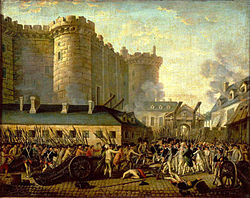 Declaration of the Rights of Man
Written by the National Assembly
Eliminated privileges of the First and Second Estates
Like the Declaration of Independence, it stated the reasons for the Revolution
National Convention
Governed from 1792-1795
Monarchy was abolished and King Louis XVI was tried, convicted, and beheaded for treason
Jacobins seized power in 1793 and began the Reign of Terror
Reign of Terror
Anyone suspected of opposing the Jacobins faced arrest and execution
Thousands died at the hands of Maximilien Robespierre, the leader of the Jacobins
Was beheaded by the people a year later right after a failed suicide attempt
The Directory
Governed France from 1795-1799
A New constitution established a legislature with two houses and an executive branch of five directors
In 1799, Napoleon Bonaparte overthrew the Directory and became the new ruler of France
The Rise and Fall of Napoleon
Napoleon soon agreed to the Treaty of Paris, ended Revolution
1803: France at war with Great Britain
Napoleon sold Louisiana Territory to the US and restored order in France
Set up a centralized government managed by a professional bureaucracy
Louisiana Purchase
Napoleonic Code
Seven law codes that replaced the many systems of law in France
More power entitled to Napoleon himself
Ignored the freedom of the press guaranteed by the Revolution and shut down newspapers that opposed him
1804: Napoleon declared himself emperor and engaged in multiple wars until 1813
Napoleon Exiled
1813: Napoleon forced to step down by other major European rulers and exiled to island of Elba
Napoleon escaped in 1815 and took command of another French army
He was defeated at the Battle of Waterloo and was sent to Saint Helena Island where he died in 1821
Consequences of Napoleon
Napoleon wanted to spread the ideas of the French Revolution
In the nations he conquered, he set up governments based on legal equality, economic opportunity, and religious toleration
Nationalism: strong feeling of loyalty for one’s own culture
References
Downey, M. T. (2006). Contemporary’s World History. (Annotated Teacher's Edition). Chicago: McGraw-Hill.
(n.d.). Louisiana purchase. [Web Map]. Retrieved from http://en.wikipedia.org/wiki/File:LouisianaPurchase.png
(n.d.). Storming of the bastille. [Web Photo]. Retrieved from http://en.wikipedia.org/wiki/Storming_of_the_Bastille